T.C.
MİLLÎ EĞİTİM BAKANLIĞI


ORTAÖĞRETİM GENEL MÜDÜRLÜĞÜ
ÖĞRETİM PROGRAMLARI FÖRMATÖRLÜK EĞİTİCİ EĞİTİMİ ÇALIŞMASI
12-16 MAYIS 2017
ANTALYA
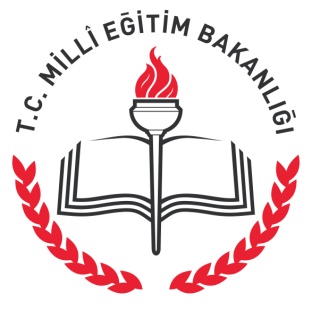 Programlar ve Öğretim Materyalleri Daire Başkanlığı
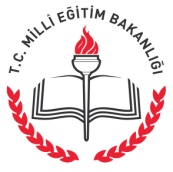 TABLE OF CONTENTS
Major Philosophy of the Curriculum
Assessment and Evaluation in the Curriculum
The Use of Technology in the Curriculum
Values Education
The Changes in the Curriculum
How to Understand the New Curriculum
MAJOR PHILOSOPY OF THE CURRICULUM
Programlar ve Öğretim Materyalleri Daire Başkanlığı
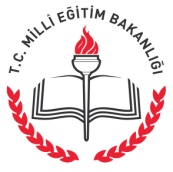 The descriptive and pedagological principals of the Common European Framework of Reference for Languages (CEFR)
Language Proficiency Levels:
A1, A2 Basic Users
B1, B2 Independent Users
COMMON EUROPEAN FRAMEWORK OF REFERENCE FOR LANGUAGES (CEFR)
Programlar ve Öğretim Materyalleri Daire Başkanlığı
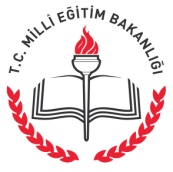 APPROACHES
[Speaker Notes: (The target language is a vehicle not a lesson to study)
(No single teaching method was entirely followed or left out.)]
Programlar ve Öğretim Materyalleri Daire Başkanlığı
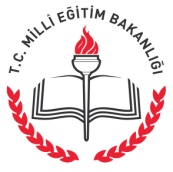 THE ASPECTS
Taking all aspects of communicative competence into consideration in the classes
Addressing language functions rather than grammatical structures
Integration of four skills
Encouraging collaboration rather than a competition
Fostering learner autonomy 
Presenting task-based, collaborative and project-based language activities
Including authentic assessment tools in line with the alternative assessment principles
Presenting limited number of new vocabulary rather than a long word lists isolated from real-life use. (7 words)
Programlar ve Öğretim Materyalleri Daire Başkanlığı
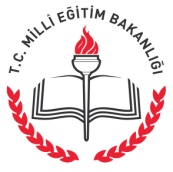 GENERAL OBJECTIVES OF THE CURRICULUM
[Speaker Notes: To encourage the students to become effective, fluent and self-directed users of English
To engage the students in stimulating, motivating, and enjoyable learning environments
To guide the students to become productive, autonomous and innovative individuals
To raise the awareness of universal, national, moral and humane and cultural values as well as the competence in both oral and written communication skills]
ASSESSMENT AND EVALUATION
Programlar ve Öğretim Materyalleri Daire Başkanlığı
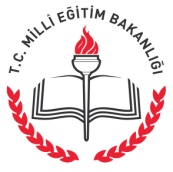 ASSESSMENT AND EVALUATION
[Speaker Notes: Mixture of alternative and electronic assessment types
The emphasis on the communicative assessment tasks
The assessment of integrated skills]
Programlar ve Öğretim Materyalleri Daire Başkanlığı
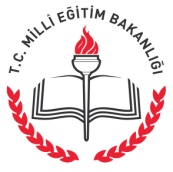 Assessment
Gathering information
Tests
Other sources
Teacher’s assessment
Continuous assessment
Self-assessment
Portfolio
Programlar ve Öğretim Materyalleri Daire Başkanlığı
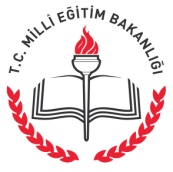 criteria
Criterion-referenced
Norm-referenced
Individual-referenced
Grades
Letters
Profiles
Programlar ve Öğretim Materyalleri Daire Başkanlığı
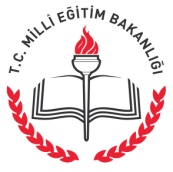 Statements about feedback
Feedback implies a power hierarchy
Assessment is potentially humiliating
Teachers should give only positive feedback
Giving praise fosters good teacher-student
Very frequent approval loses its encouraging effect
Correcting each other can be harmful to student relationships
Programlar ve Öğretim Materyalleri Daire Başkanlığı
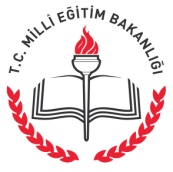 ASSESSMENT AND EVALUATION
The new curriculum;
Serves the language learning goals
Promotes and checks learning in English
authentic use of language
involvement of multiple feedback providers for different assessment task
[Speaker Notes: Serves the language learning goals
Promotes and checks learning in English, not as a negative reinforcement instrument
Enables to assess authentic use of language
Allows the involvement of multiple feedback providers for different assessment task]
Programlar ve Öğretim Materyalleri Daire Başkanlığı
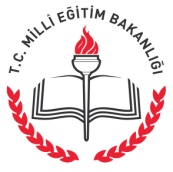 ASSESSMENT TOOLS
Dynamic
Communicative
Interactive nature of language
[Speaker Notes: Any assessment tool can be used as long as they reflect dynamic, communicative and interactive nature of language.]
Programlar ve Öğretim Materyalleri Daire Başkanlığı
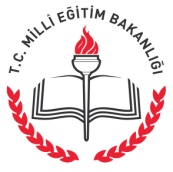 ASSESSMENT OF FOUR SKILLS
Programlar ve Öğretim Materyalleri Daire Başkanlığı
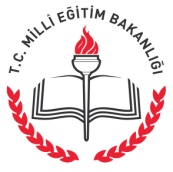 LISTENING
Programlar ve Öğretim Materyalleri Daire Başkanlığı
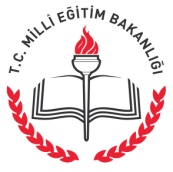 The importance of listening
exposure
understand what is said to them
Acquiring the language – picking up structures and vocabulary
Programlar ve Öğretim Materyalleri Daire Başkanlığı
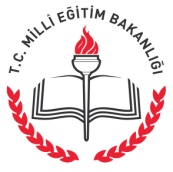 Listening in real-life
Casual listening
Focused listening
[Speaker Notes: Casual listening: Sometimes we listen with no particular purpose in mind, and often without much concentration. Listening to the radio while doing housework, chatting to a friend
Focused listening: listen for a particular purpose, to find out information we need to know. Listening to a piece of important news, listening to someone explaining how to operate a machine (listen for the most important points, not with equal concentration)]
Programlar ve Öğretim Materyalleri Daire Başkanlığı
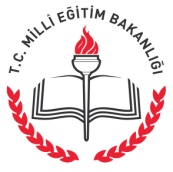 Real-life listening in the classroom
Listening texts
Informal talk
Speaker visibility; direct speaker-listener interaction
Single exposure
Programlar ve Öğretim Materyalleri Daire Başkanlığı
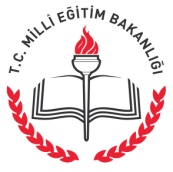 Real-life listening in the classroom
Listening tasks
Expectations
Purpose
Ongoing listener response
Programlar ve Öğretim Materyalleri Daire Başkanlığı
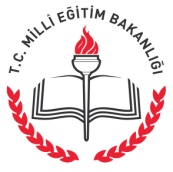 Learner problems
Trouble with sounds
Have to understand every word
Can’t understand fast, natural native speech
Need to hear things more than once
Find it difficult to keep up
Get tired
Programlar ve Öğretim Materyalleri Daire Başkanlığı
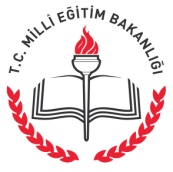 Pre-listening
Setting the context
Activating current knowledge
Acquiring knowledge (backwash)
Activating vocabulary /language
Predicting content
Pre-learning vocabulary
Quotes
Pictures, maps, graphs, diagrams
Predicting
Band, author, artist, topic information with tasks
Jokes, riddles, puzzles, cartoons
Semantic maps
Programlar ve Öğretim Materyalleri Daire Başkanlığı
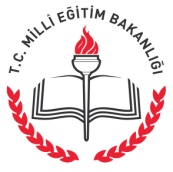 While listening
Questions: direct, short, long
Table completions 
Diagrams, maps, pictures (labeling, tagging)
T/F/NA
Listing
Multiple choice
Underlying the correct optin
Sequencing (words, sentences, texts)
Text completion (missing ideas, tiles) 
Cloze task, C-test, gap compl.
Problem solving,guessing,predicting
Image interpretation
Paraphrasing, rephrasing 
Checking (ticking)
Word attack
Sound discrimination
Distinguishing between formal and informal
Programlar ve Öğretim Materyalleri Daire Başkanlığı
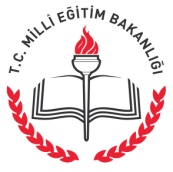 Post listening
represents a follow up to the listening activity and 
aims to utilize the knowledge gained from listening for the development of other skills such as speaking or writing.
Programlar ve Öğretim Materyalleri Daire Başkanlığı
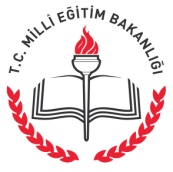 Adapting activities
Course materials include ready made audio visuals, they are cost effective, but;
Too easy
Too difficult
Specific learner problems
Lack of some activities that you consider important
Programlar ve Öğretim Materyalleri Daire Başkanlığı
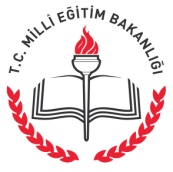 SPEAKING
Programlar ve Öğretim Materyalleri Daire Başkanlığı
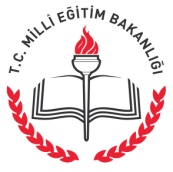 Characteristics of a successful speaking activity
Learners talk a lot
Participation is even
Motivation is high
Language is of an acceptable level
Programlar ve Öğretim Materyalleri Daire Başkanlığı
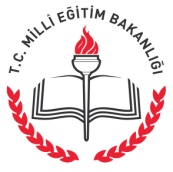 Problems with speaking Activities
inhibition
Nothing to say
Low or uneven participation
Mother-tongue use
Programlar ve Öğretim Materyalleri Daire Başkanlığı
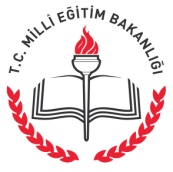 What the teacher can do to help some of the problems
Use group work
Base the activity on easy language
Make a careful choice of topic and task to stimulate internet
Give some instructions or training in discussion skills
Keep students speaking the target language
Programlar ve Öğretim Materyalleri Daire Başkanlığı
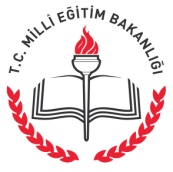 Basic Types of Speaking
Programlar ve Öğretim Materyalleri Daire Başkanlığı
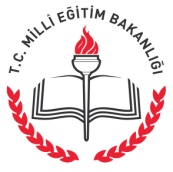 Basic Types of Speaking
Programlar ve Öğretim Materyalleri Daire Başkanlığı
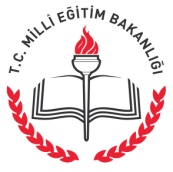 Why is the Assessment of Speaking Difficult?
Subjective
The difficulties in scoring
The complex criterias to assess
Limited time
Programlar ve Öğretim Materyalleri Daire Başkanlığı
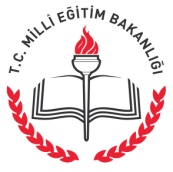 ASSESSMENT SCALES
Programlar ve Öğretim Materyalleri Daire Başkanlığı
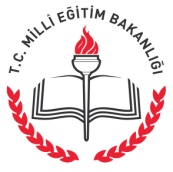 READING
Programlar ve Öğretim Materyalleri Daire Başkanlığı
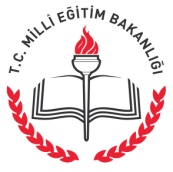 Reading skills
Word meanings
Inferences
Paraphrasing
Recognizing writer’s purpose, attitude, tone and mood
Weaving ideas together
Following structure of passage
Identify writer’s technique
[Speaker Notes: The assessment of reading ability doesn’t end with the measurement of comprehension.]
Programlar ve Öğretim Materyalleri Daire Başkanlığı
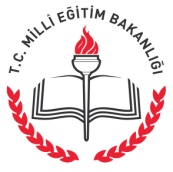 Reading microskills
Deducing the meaning and use of lexical items
Skimming
Scanning
Extracting relevant points from a text electively
Summarizing
Main idea and supporting details
Conceptual meaning
Programlar ve Öğretim Materyalleri Daire Başkanlığı
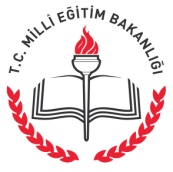 No best method for testing reading
No single method can fulfill all the varied purposes for which we might test
Objective methods can be supplemented by subjective evaluations.
Programlar ve Öğretim Materyalleri Daire Başkanlığı
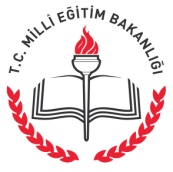 Current trends
Multiple choice
Short-answer questions
Sentence completion
Notes/Summary/Diagram/Flow chart/Table Completion
Matching Lists, Phrases
T/F/NA
Classification
Programlar ve Öğretim Materyalleri Daire Başkanlığı
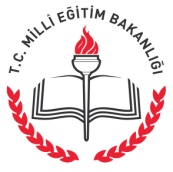 WRITING
Programlar ve Öğretim Materyalleri Daire Başkanlığı
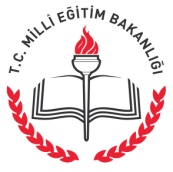 Written vs Spoken Texts
Permanence
Explicitness
Density
Detachment
Organization
Slowness of Production, speed of reception
Standard language
A learnt skill
Sheer amount and importance
Programlar ve Öğretim Materyalleri Daire Başkanlığı
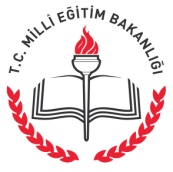 Teaching Procedures
As a means
As an end
As both means and end
Programlar ve Öğretim Materyalleri Daire Başkanlığı
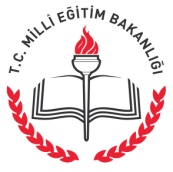 Writing Tasks
Book report
Book review
Instruction sheet
Narrative
Personal story
Describe a view/people
Write/answer a letter..
Job application
Propose change
News report
Ideal school/house…
Describe a process
Film music
THE USE OF TECHNOLOGY IN THE NEW CURRICULUM
Programlar ve Öğretim Materyalleri Daire Başkanlığı
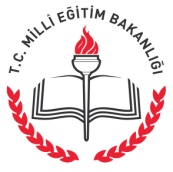 THE TECHNOLOGY
Programlar ve Öğretim Materyalleri Daire Başkanlığı
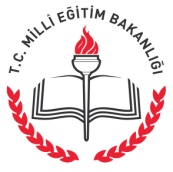 21ST CENTURY SKILLS
Programlar ve Öğretim Materyalleri Daire Başkanlığı
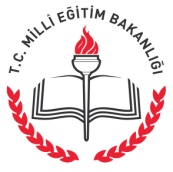 SO THE NEW CURRICULUM
Advocates a blended-learning environment for the students
Raises the awareness of several topics such as netiquette, positive/negative implications of technology among the students
Presents the great variety of technological task and materials
Programlar ve Öğretim Materyalleri Daire Başkanlığı
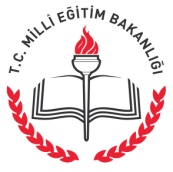 SUGGESTED MATERIALS AND TASKS
Programlar ve Öğretim Materyalleri Daire Başkanlığı
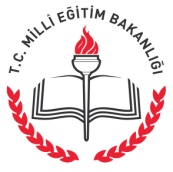 RECOMMENDED TASKS IN THE CURRICULUM
[Speaker Notes: IDIOMS/PROVERBS OF THE WEEK: It fosters the communicative competence in English. It should be presented in real-life contexts.
DISCUSSION TIME: It provides with freer practice of English speaking. The students can suggest the topic to be held in the discussions. According to the number of the students in the classes, the teacher can organize it.
TECH-PACK: It is a kind of online environment in which the students and the teacher can share ideas, materials, assigments etc. It has been added to the curriculum so that the necessary preparations and platforms can be held by the Ministery of Education.
E-PORTFOLIO ENTRY: It can be said to be the part of the Tech-pack. It can be both online and offline. The students can prepare it as individual blogs or as offline in the form of DVD or Flash Drive. It can include the students’ assignments, projects, writing activities etc.
VIDEO BLOG ENTRIES: It is a kind of e-diary. The students can practise English with genuine communication.]
VALUES EDUCATION
Programlar ve Öğretim Materyalleri Daire Başkanlığı
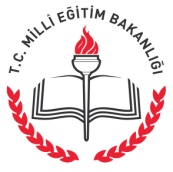 VALUES EDUCATION
[Speaker Notes: We can say that values education is creating an environment or atmosphere for the students in which they can acquire the universal, national, moral, humane and cultural values as well as the ethics.]
Programlar ve Öğretim Materyalleri Daire Başkanlığı
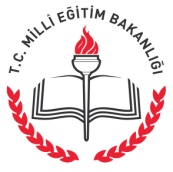 HOW CAN WE ACHIEVE VALUES EDUCATION?
Not all the values
The most important ones
Role-model
The natural flow of values
No punishment and rewards
No dictation
[Speaker Notes: Not try to teach all the values
Just focus on some such as maintaing justice, self-actualization, which can enable to raise good citizens and human beings.
Try to be role-model.
Try to focus on the natural flow of the values.
Not focus on the punishments and rewards. (In real-life, there may not be a reward for being a good citizen or human.)
Not dictate the values. (It can be disturbing.)]
Programlar ve Öğretim Materyalleri Daire Başkanlığı
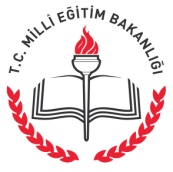 Holistic Approach
[Speaker Notes: Considers students holistically: cognitive, affective and behavioral developments
Considers the educational environment holistically: school, classroom, parents, peers
Considers functions and skills holistically: language functions, skills and other materials & tasks
The values mentioned throughout the curriculum are related with the real-life usages
The English curriculum includes not only national values but also the universal ones.
The English curriculum supports  values education as well as the ethics]
Programlar ve Öğretim Materyalleri Daire Başkanlığı
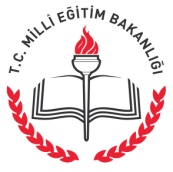 VALUES EDUCATION IN ENGLISH CURRICULUM
Programlar ve Öğretim Materyalleri Daire Başkanlığı
Values Education in English Curriculum
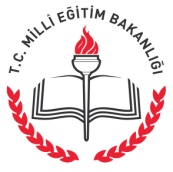 Programlar ve Öğretim Materyalleri Daire Başkanlığı
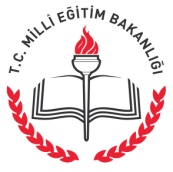 KEY COMPETENCIES
Communicating in mother tongue
Communicating in second language
Maths, science and technology
Digital
Learning to learn
Social and citizenship
Enterpreneurship
Cultural awareness and expression
[Speaker Notes: Ana dilde iletişim
Yabancı dillerde iletişim
Matematiksel yetkinlik ve bilim/teknolojide temel yetkinlik 
Dijital yetkinlik 
Öğrenmeyi öğrenme
Sosyal ve vatandaşlıkla ilgili yetkinlik 
İnisiyatif alma ve girişimcilik 
Kültürel farkındalık ve ifade]
THE CHANGES IN THE NEW CURRICULUM
Programlar ve Öğretim Materyalleri Daire Başkanlığı
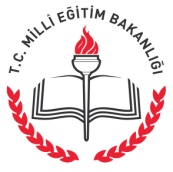 THE ENGLISH CURRICULUM
Programlar ve Öğretim Materyalleri Daire Başkanlığı
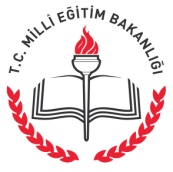 THE NEEDS FOR THE DEVELOPMENT
Always changing educational needs
Recent developments or changes in the field of education
The European Strategic Framework
The goverment’s policy and development plans
The need to increase the equality of opportunities in education
Overloaded curriculum
[Speaker Notes: The recent approaches, methods or techniques the needs for the integration of technology, 
The curriculums should meet the standarts set by The European Union. 
64th goverment set some development plans and strategies
The curriculums mostly have been overloaded therefore, most of the time, we need to skip the education part and go to teaching dimension. Because we need to follow a curriculum which requires us to teach many subjetcs.]
Programlar ve Öğretim Materyalleri Daire Başkanlığı
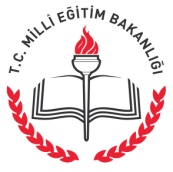 BEFORE THE DEVELOPMENT OF THE CURRICULUM
Other curriculums around the world have been examined.
Some references such as related issues of Basic Law, university thesises, goverment strategies/plans, committees etc have been considered.
A likert questionaire was implemented to the teachers and administrators.
The analysis of the reports written by provinces.
The digital survey
University reports/ Academic views
The list of the academics, and teachers.
[Speaker Notes: Why they have done or changed the curriculums? How did they do it?
Related laws, comittees, plans and strategies were considered. 
In the questionnaire, there were questions about the curriculum and weekly lesson hours. Then, the results were analyzed and used in the meetings and workshops.
Each province wrote a report on the opinions coming from the groups of the teachers in their schools.
A digital survey was held and 14000 teachers had suggested their proposals about the curriculum.
Related departments of universities were asked to evaluate the current curriculum. Even some academics had stated their views.
The list of the academics and teachers who were going to work on the development of the curriculums.]
Programlar ve Öğretim Materyalleri Daire Başkanlığı
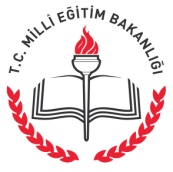 WHO?
[Speaker Notes: Speacialists in each field such as material development specialists, counselling and guidance specialists attended to the process of development.]
Programlar ve Öğretim Materyalleri Daire Başkanlığı
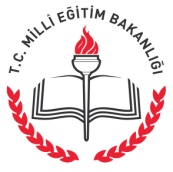 WHAT?
Programlar ve Öğretim Materyalleri Daire Başkanlığı
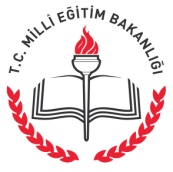 Coding in the New Curriculum
Programlar ve Öğretim Materyalleri Daire Başkanlığı
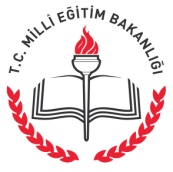 What has changed in the English Curriculum?
The themes prepared in line with the needs analysis in the current program have been revised according to the language functions, values ​​education and the recommendations proposed by teachers and educational institutions. 

Example:E.9.4.
Programlar ve Öğretim Materyalleri Daire Başkanlığı
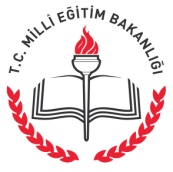 What has changed in the English Curriculum?
Language functions have been revised and minimized according to the communicative roles of  the language and real life situations.
Example:E.9.1. Studying Abroad
Programlar ve Öğretim Materyalleri Daire Başkanlığı
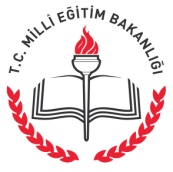 What has changed in the English Curriculum?
Skills and learning outcomes have been reformulated in a measurable manner in accordance with the general objectives of the curriculum.

Example: E.9.8. Emergency and Health Problems
Programlar ve Öğretim Materyalleri Daire Başkanlığı
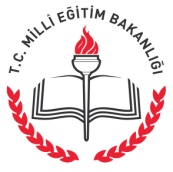 What has changed in the English Curriculum?
The historical, cultural, social and ethical accumulation of our country has been added to the English Curriculum through the values education approach. 
The values have been associated with themes, skills and sample usages ​​in relation to the philosophy of the program. 

Example: E.10.3. Legendary Figures
Programlar ve Öğretim Materyalleri Daire Başkanlığı
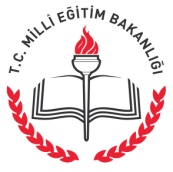 Table of Changes as Numbers
Programlar ve Öğretim Materyalleri Daire Başkanlığı
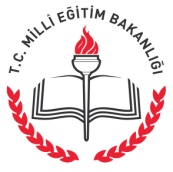 Table of Changes as Numbers
Programlar ve Öğretim Materyalleri Daire Başkanlığı
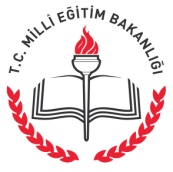 Table of Changes as Numbers
Programlar ve Öğretim Materyalleri Daire Başkanlığı
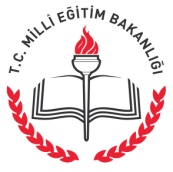 Table of Changes as Numbers
HOW TO UNDERSTAND THE CURRICULUM
Programlar ve Öğretim Materyalleri Daire Başkanlığı
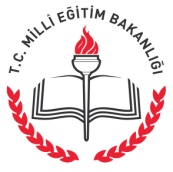 HOW TO UNDERSTAND A CURRICULUM?
Programlar ve Öğretim Materyalleri Daire Başkanlığı
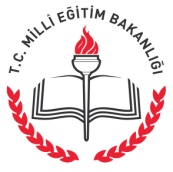 THE CURRIRULUM
MAJOR PHILOSOPHY
THEMES
FUNCTIONS
SKILLS
[Speaker Notes: These are the components we should understand firstly. In the explanation part of the curriculum, the major philisophy have been stated clearly. Functions are the communicative parts of the curriuculum. Skills shows the expectation of the curriculum for each theme. Themes have been prepared according to the students’ interests, values education etc.]
Programlar ve Öğretim Materyalleri Daire Başkanlığı
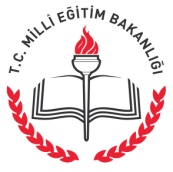 9th GRADES
What does it expect to do us?
What activities can we do?
Programlar ve Öğretim Materyalleri Daire Başkanlığı
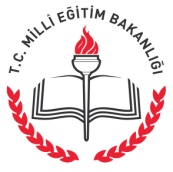 THEME 10: TELEVISION AND SOCIAL MEDIA
Functions
1. Making predictions about the future
2. Asking for and giving opinion (agreement, disagreement, etc…)
3. Interrupting someone in a conversation
4. Gaining time in a conversation Skills
 
Listening
E9.10.L1. Students will be able to put the events in order in a TV broadcast.
https://www.youtube.com/watch?v=RcX48qmrN78&t=25s
(handout)
Speaking
E9.10.S1. Students will be able to make predictions about the future.
Programlar ve Öğretim Materyalleri Daire Başkanlığı
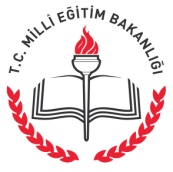 10th GRADES
What does it expect to do us?
What activities can we do?
Programlar ve Öğretim Materyalleri Daire Başkanlığı
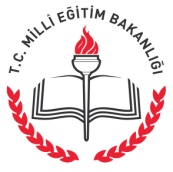 THEME 4: TRADITIONS
Functions
Describing habits and routines in the past
Making oral presentations on a specific topic
Skills
Reading
E10.4.R2.  Students will be able to identify the differences between the life styles and customs of people in the past and the ones in the 21st century. 
(picture)
Reading passage
Writing
E10.4.W1.  Students will be able to write a short paragraph of comparing traditions around the world.
(pictures)